Dyalog Version 15.0 Highlights
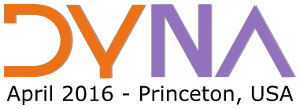 Dyalog Version 15.0 Highlights
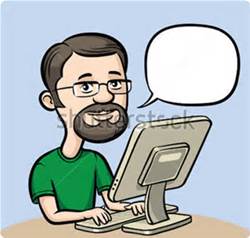 "CDDB"
John Daintree, Chief Architect
2
Before we get to what’s been added
Version 15 Highlights
3
What’s been removed?
.NET 2.0 support
Released November 2005
Version 15.0 requires .NET 4.0
Syncfusion libraries require 4.5 (as before)
Been available since April 2010
Partially due to compiler switch
Version 15 Highlights
4
What’s been removed?
Windows XP Support
Retail release October 2001
Microsoft ended support April 2014
Version 15.0 requires Vista or greater
Or comparable server operating system
Retail release January 2007
Version 15 Highlights
5
Other Windows "infrastucture" changes
Non-admin install
"Native look and feel" enabled by default	
Perhaps with the option removed in Version 15+n (n>1)
Version 15 Highlights
6
Editing files
Version 15 Highlights